ESCHATOLOGY: AFTERLIFE
CHRISTIAN BELIEFS
CREATION
Gospel of John
GOD
Sin
Parable of the Sheep and Goats
Parable of Lazarus and the Rich Man
Salvation
“For the trumpet will sound, the dead will be raised imperishable.”
1 Corinthians
Resurrection
EVIL
The Story of Job
The Last Supper
INCARNATION
JESUS
Genesis 2
THE FALL
Genesis 3
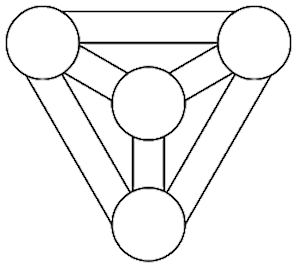 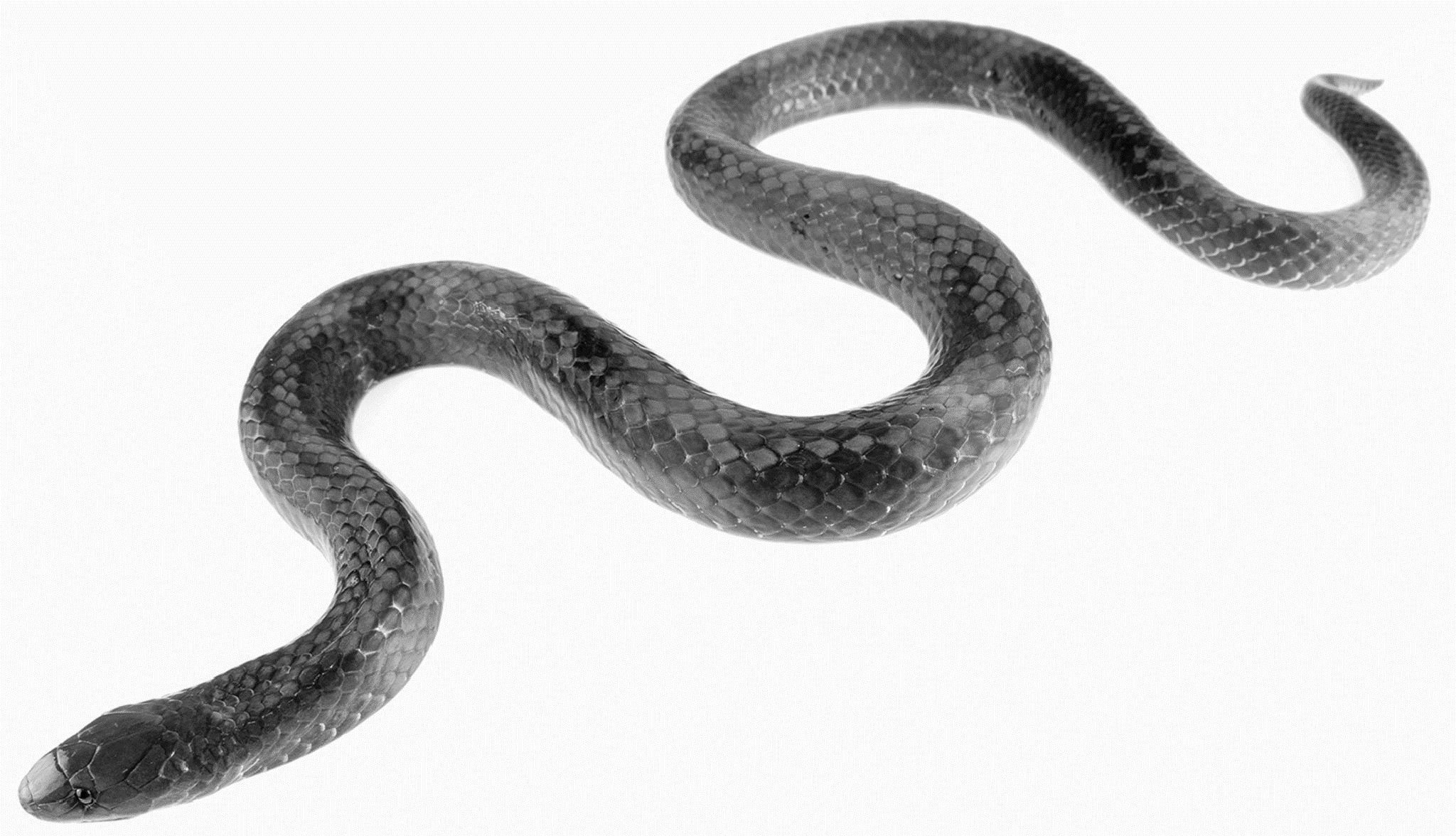 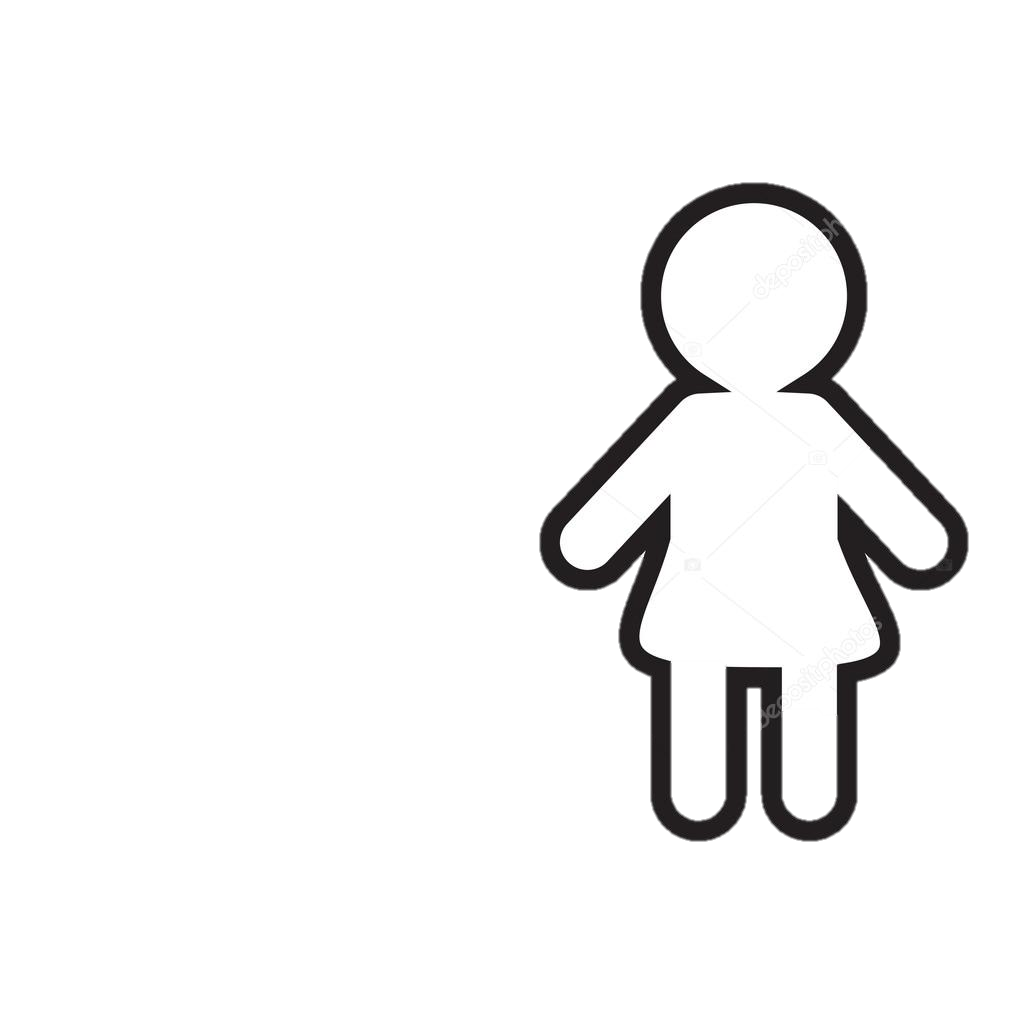 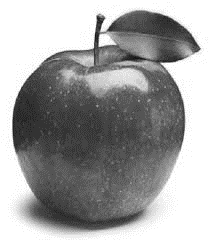 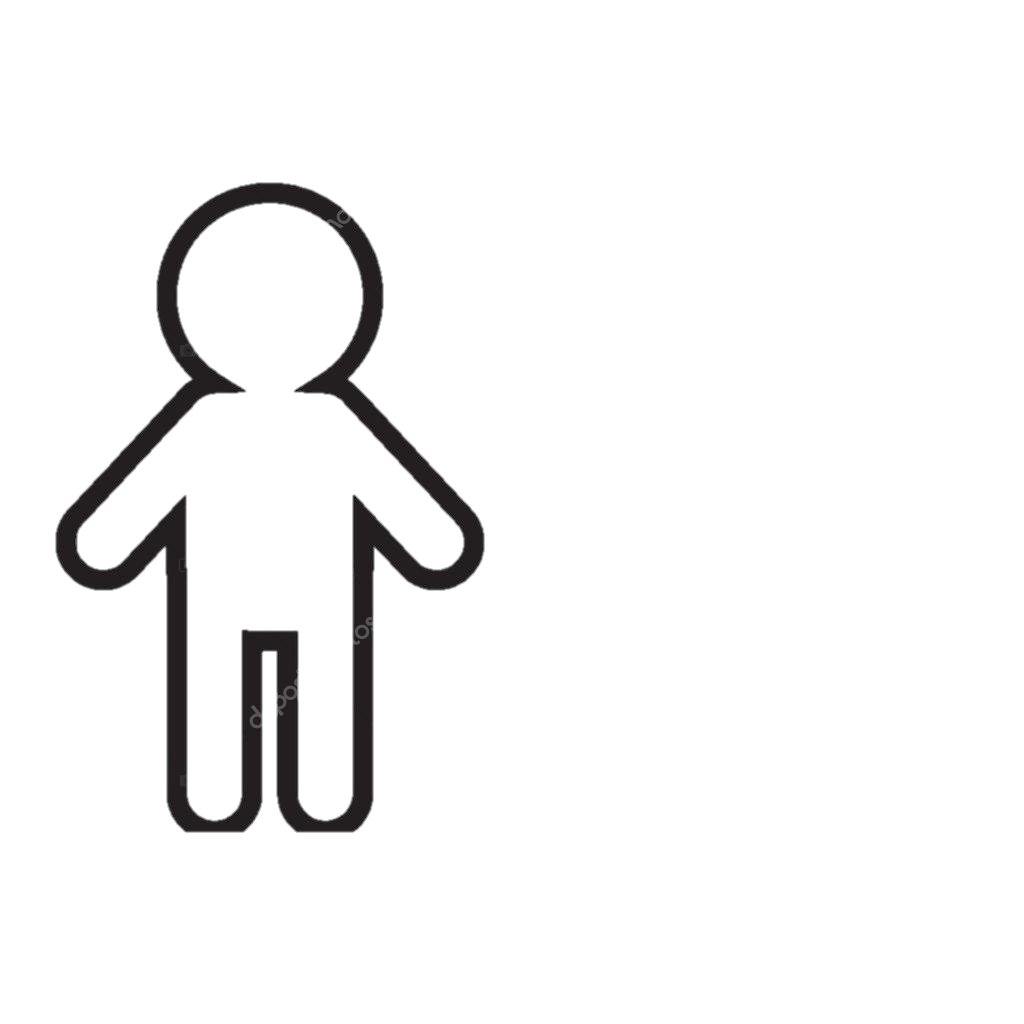 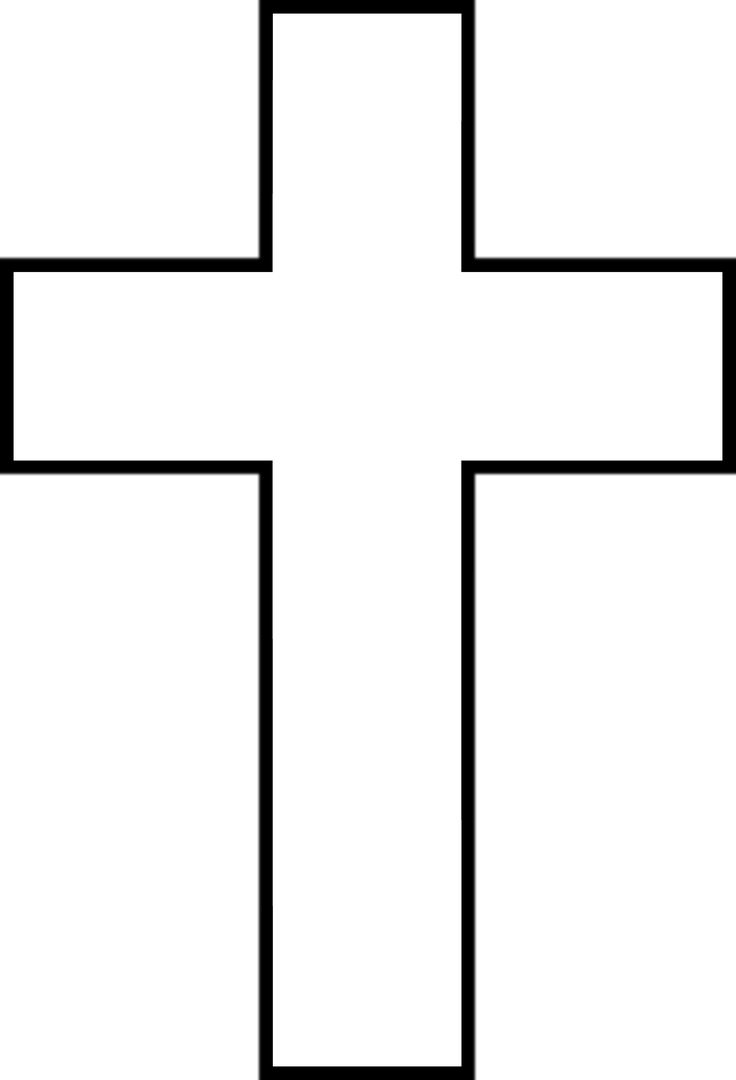 CRUCIFIXION
“The Word was made flesh.” John 1:14
“God created human beings in his own image. In the image of God he created them.” Genesis 1:27
RESURRECTION
The Apostles Creed
INTERPRETATIONS
Fundamental
Traditional
Liberal
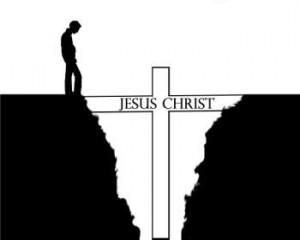 ACENSION